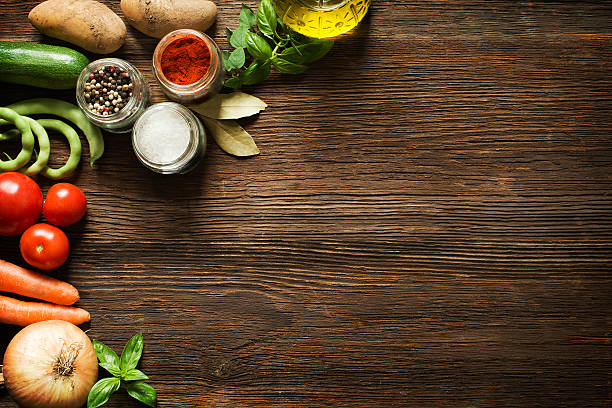 Тема: «Значение горячего школьного питания для учащихся»

Работу выполнила:
Набиулина Виктория 11 лет,
ученица 5 «б» класса
МБОУ СОШ №1
Руководитель:
Григорьева Юлия Геннадьевна,
учитель начальных классов 
МБОУ СОШ №1
высшей квалификационной категории
Актуальность выбранной темы:
Я считаю свою тему актуальной, т.к. значительное число современных проблем в системе общего образования,
 связано с негативной динамикой здоровья детей. Особую тревогу для меня вызывает сам характер нарушений.
 Такие нарушения получили название "школьной патологии"разных систем организма.
 Актуальность моего исследования обусловлена
 необходимостью проанализировать значение правильного питания в сохранении здоровья школьников. 
Через выполнение данной работы
 я  постараюсь  разработать рекомендации рационального питания для школьников.
Гипотеза исследования:
Я предполагаю, что питание в нашей школе соответствует всем нормам и велико значение
 питания в школьное время для растущего организма школьника.
Цель работы:
Выяснить, создаются ли условия, способствующие укреплению здоровья школьников в МБОУ СОШ № 1
Является ли приоритетным направлением деятельности нашей школы организация здорового питания детей.
Задачи:
Теоретически изучить материал о необходимых питательных элементах, витаминах, минеральных солей для детского растущего организма.
Исследовать реализацию в МБОУ СОШ № 1 здорового и качественного питания учащихся.
Определить, соответствует ли санитарно-эпидемиологическим требованиям организация школьного питания в МБОУ СОШ №1.
Сделать вывод, созданы ли все условия и определить цель значения здорового питания для роста и развития детей, используя наблюдение, анкетирование.
Методы
 исследования
Практическая значимость
Предмет
исследования
Этапы работы
Объект
исследования
База 
исследования
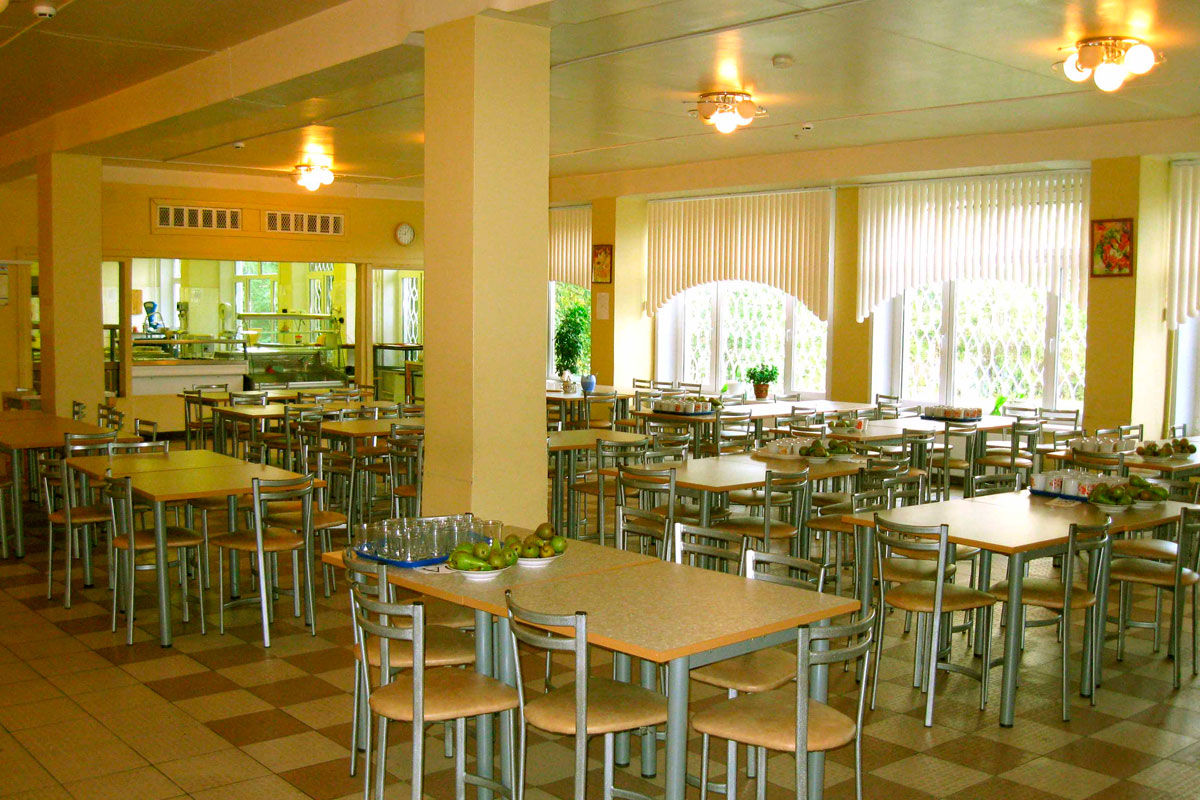 Столо́вая  – это объект общественного питания, предназначенный для приготовления и реализации с потреблением на месте разнообразных по дням недели завтраков, обедов, ужинов, а также отпуска их на дом.
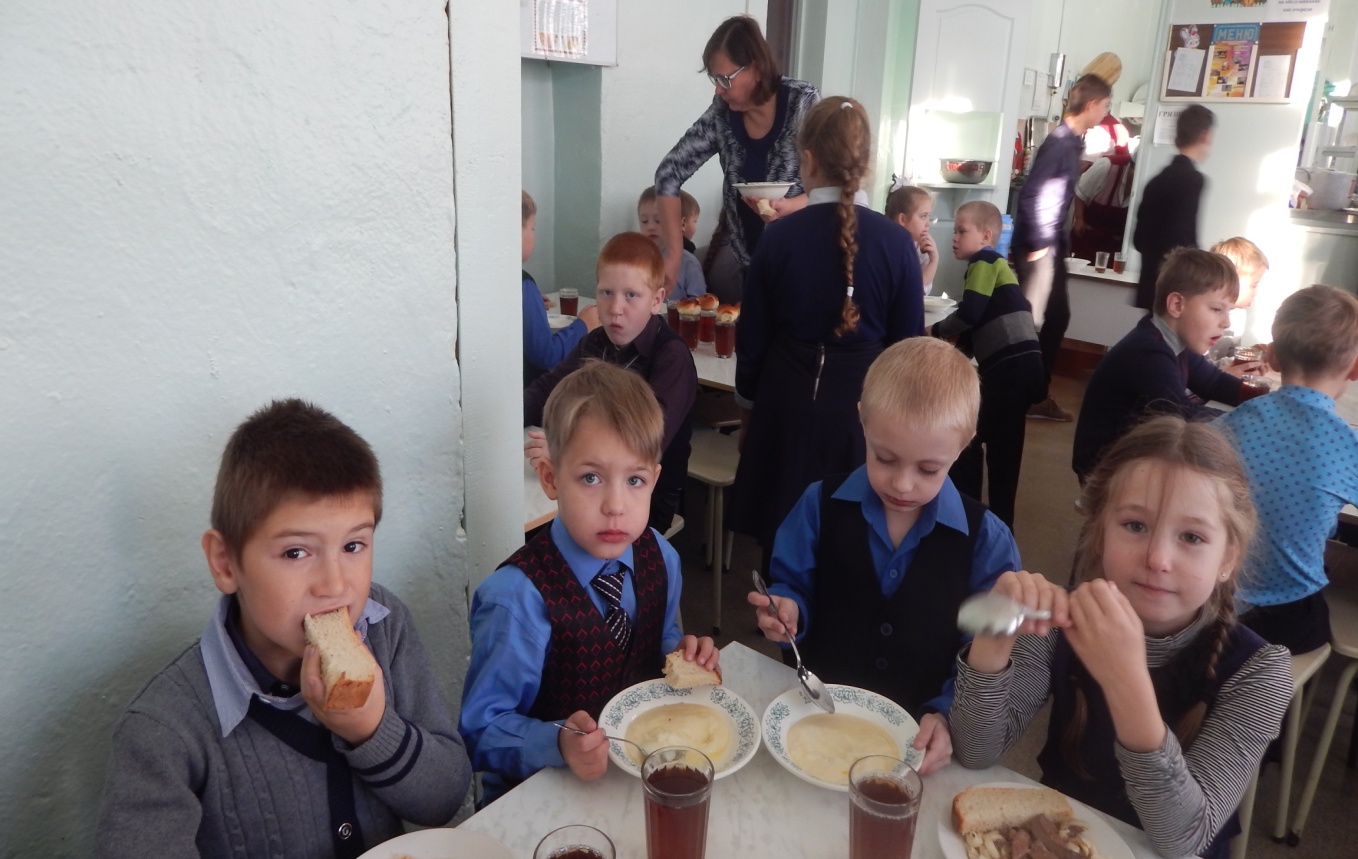 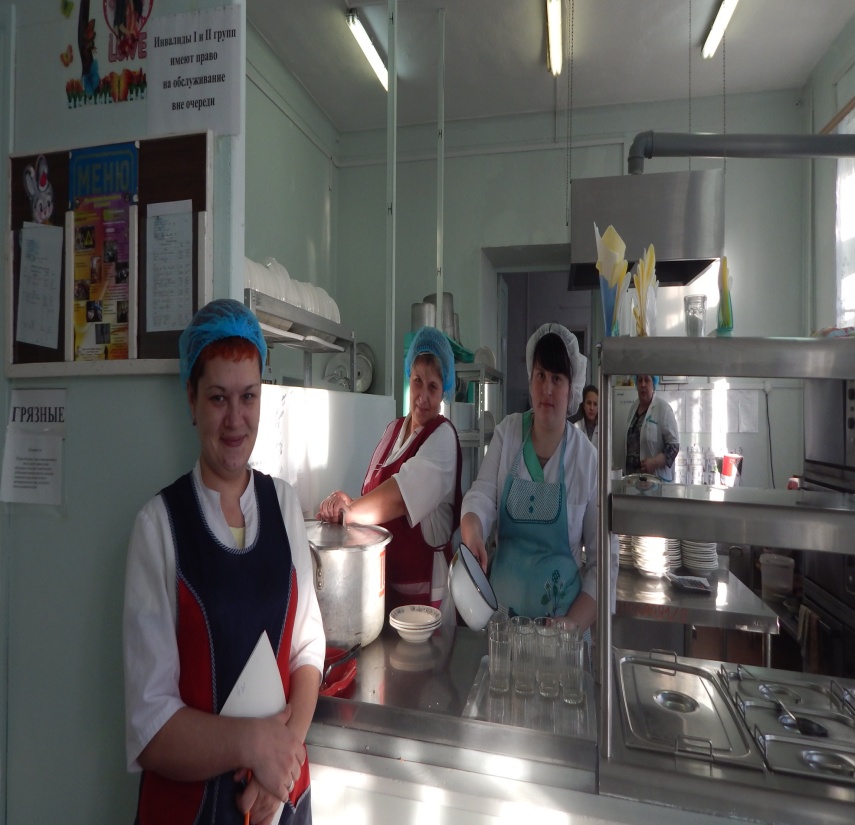 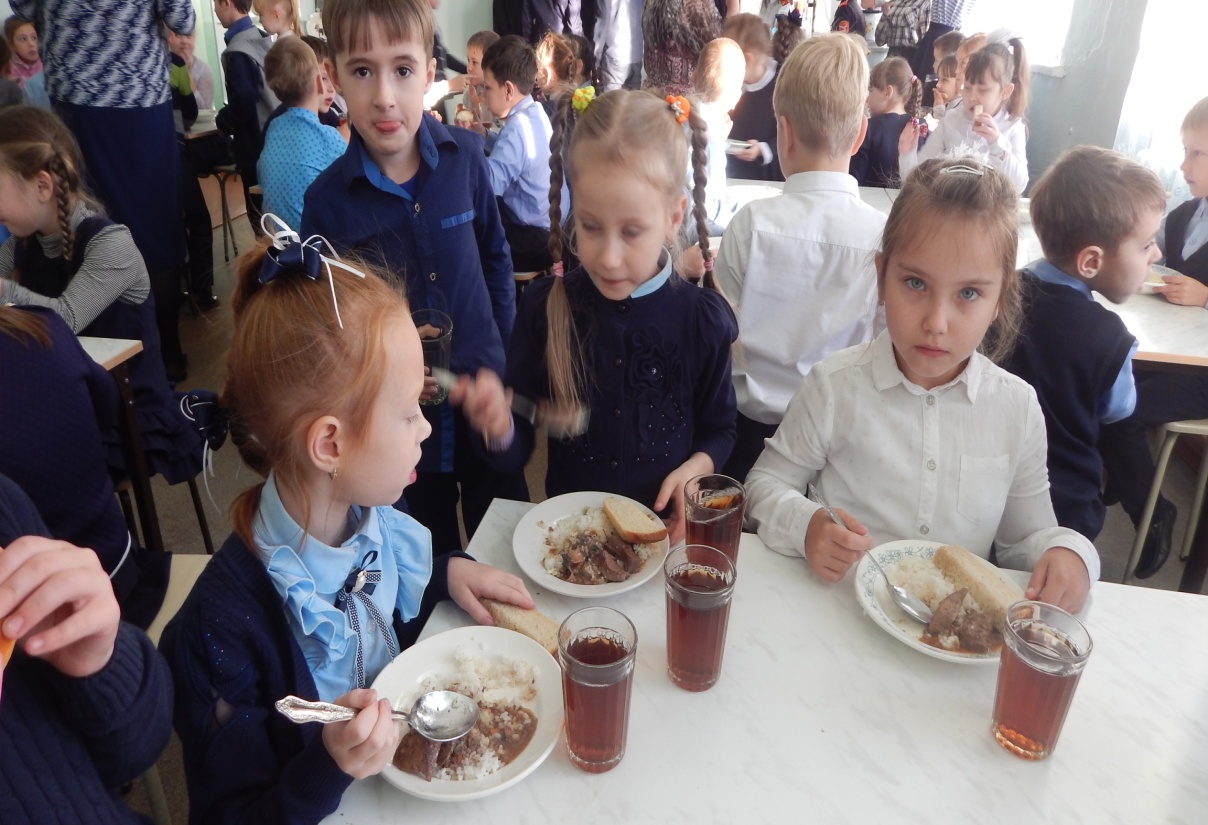 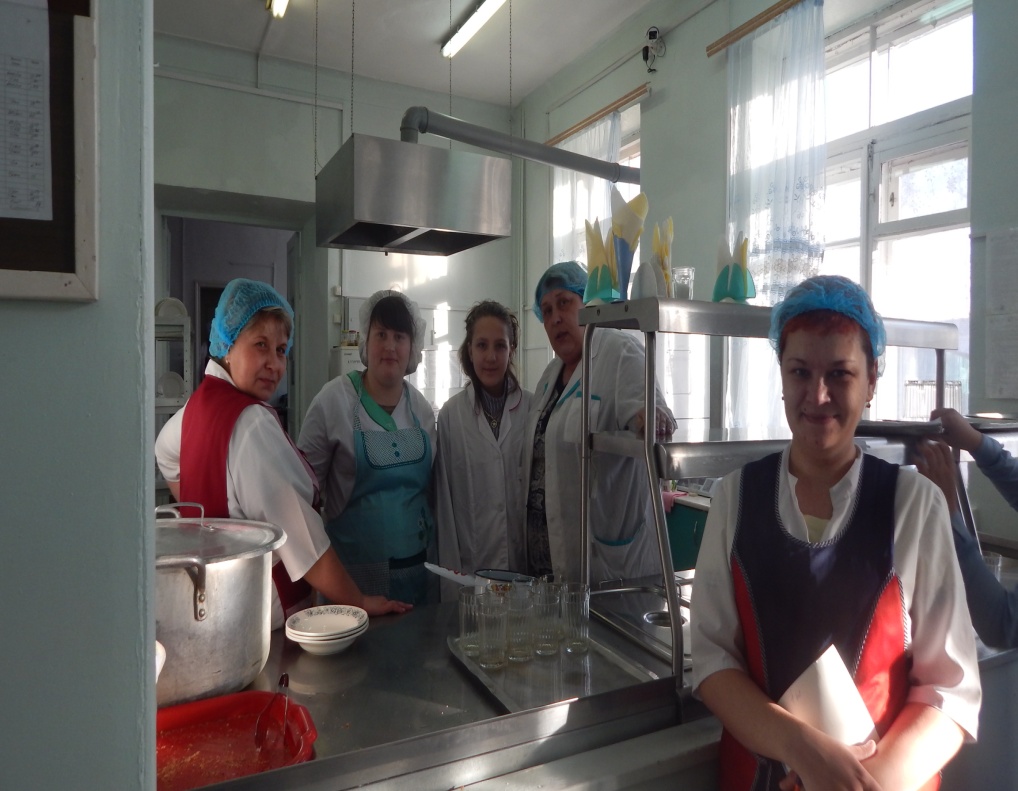 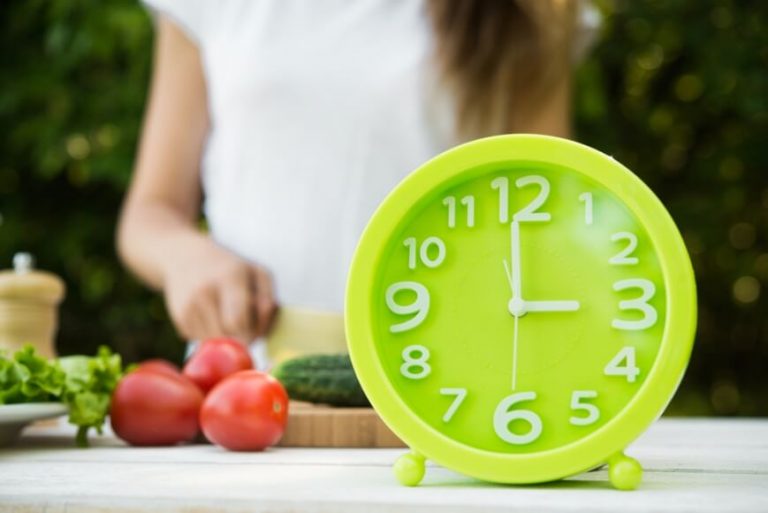 Типовой режим питания школьников.

Горячий завтрак в школе       9:20 – 10:00
Обед в школе                            12:10 – 12:30
Полдник  в школе                    14:30 – 15:00
Ужин  дома                                17:30 – 18:30
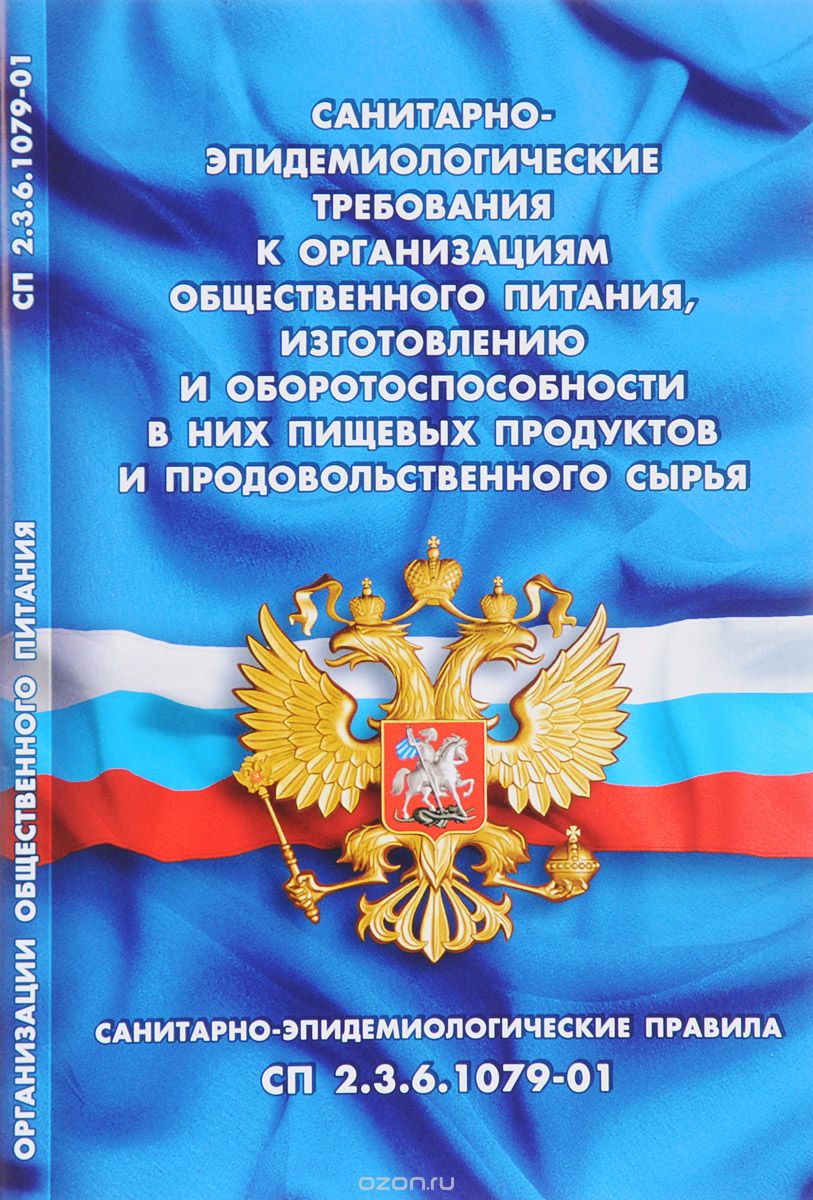 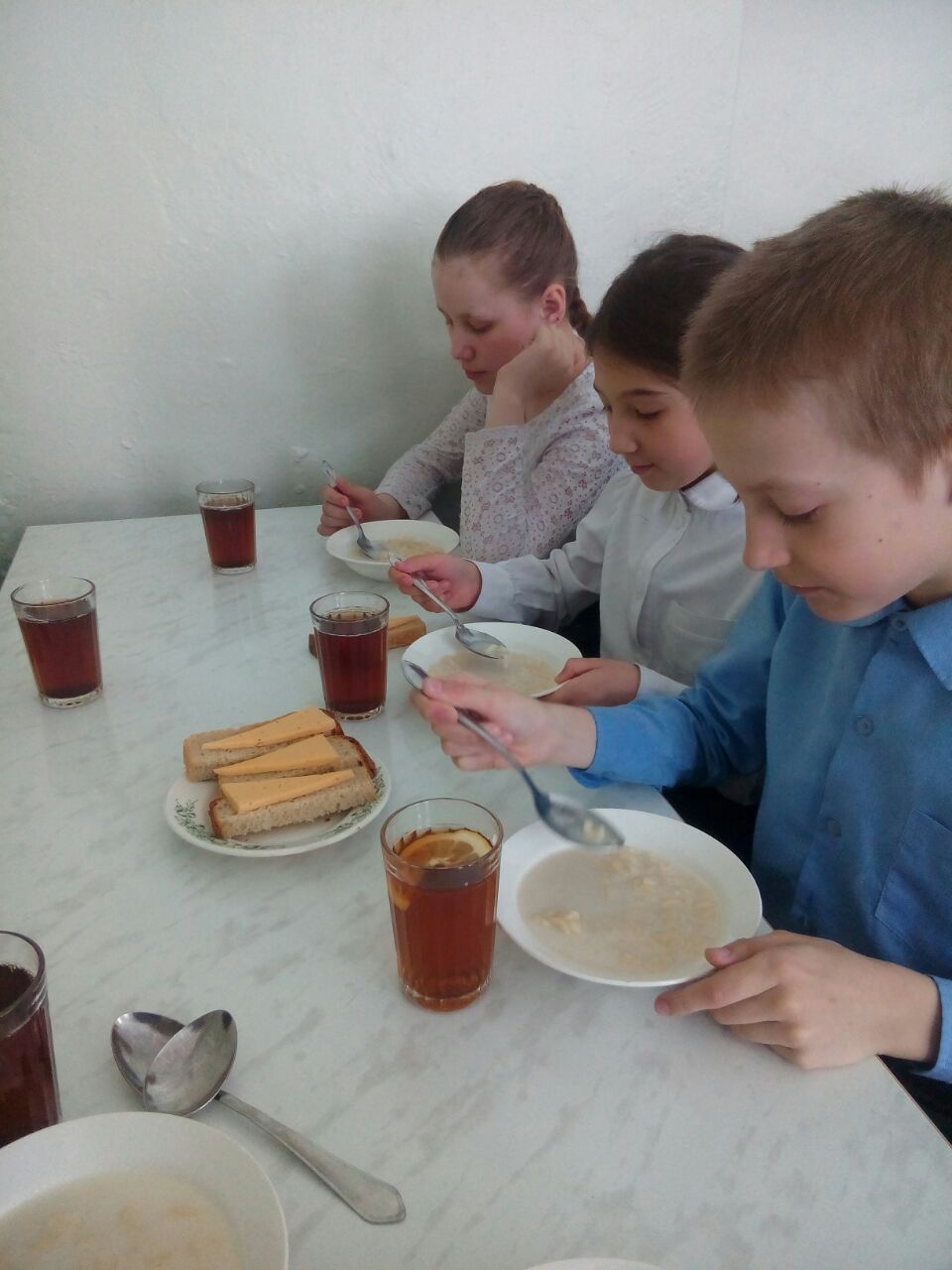 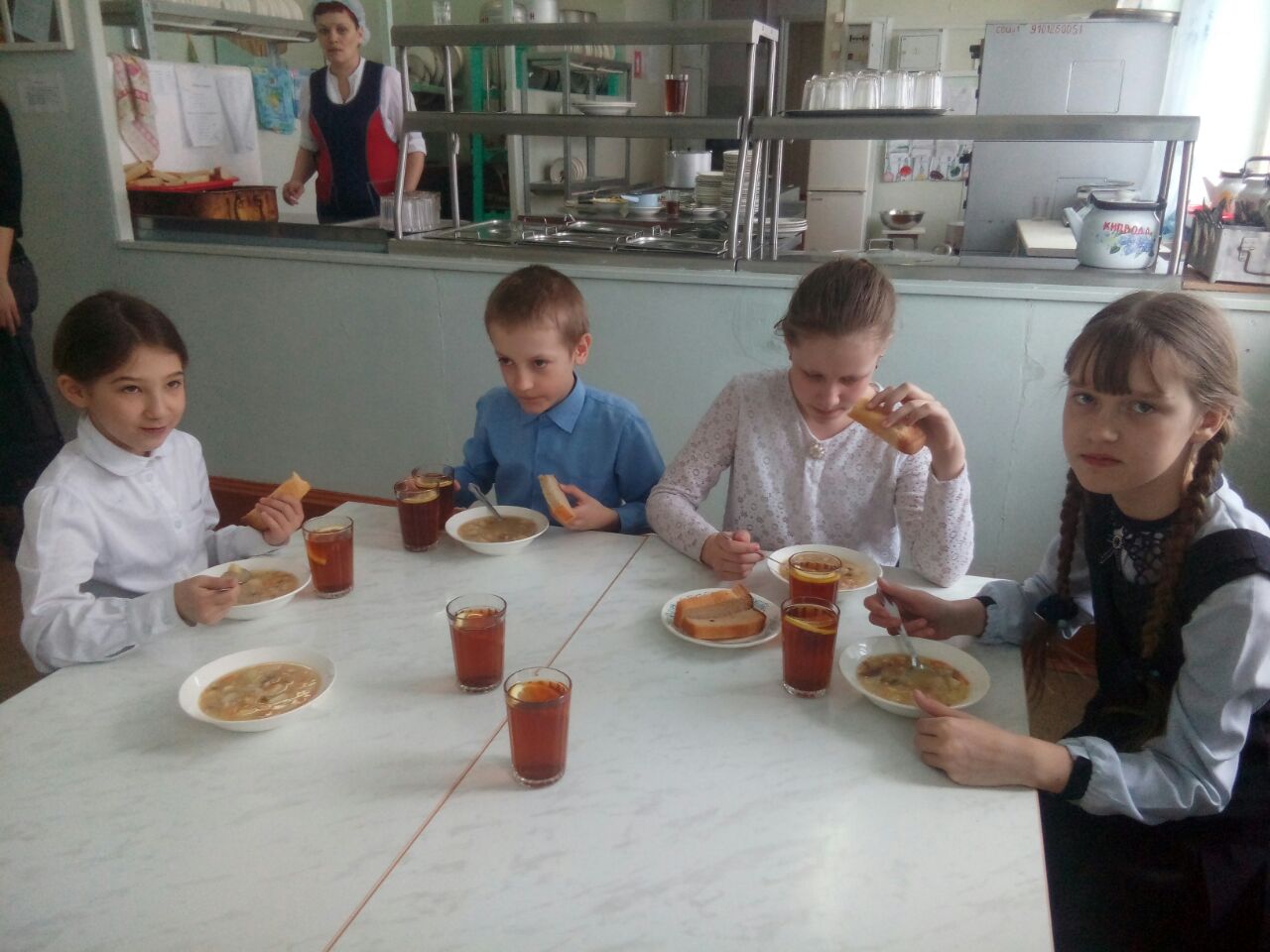 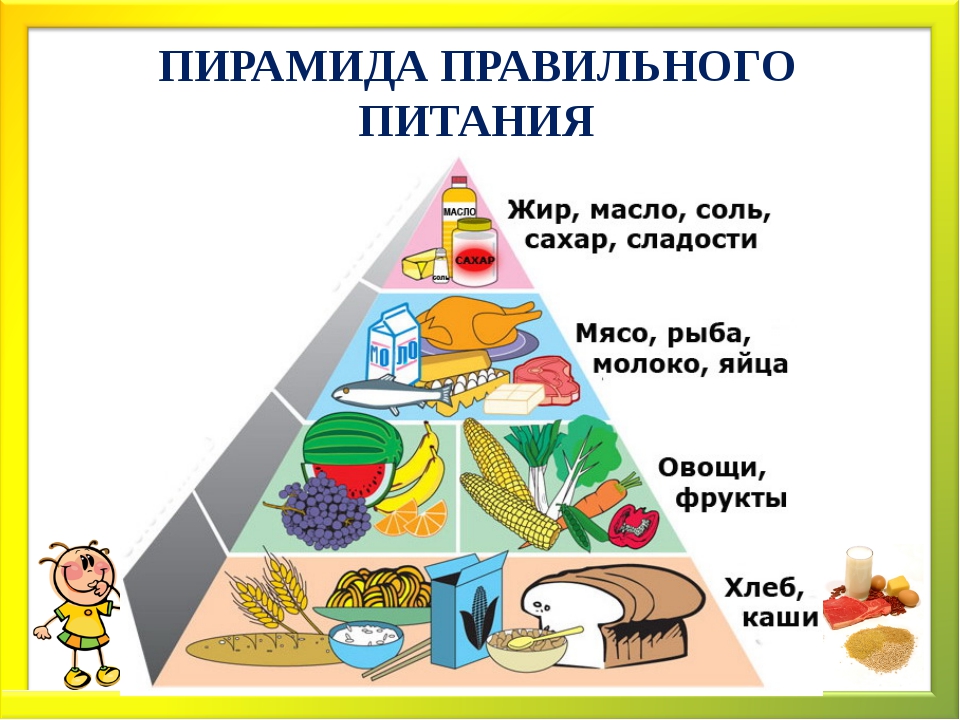 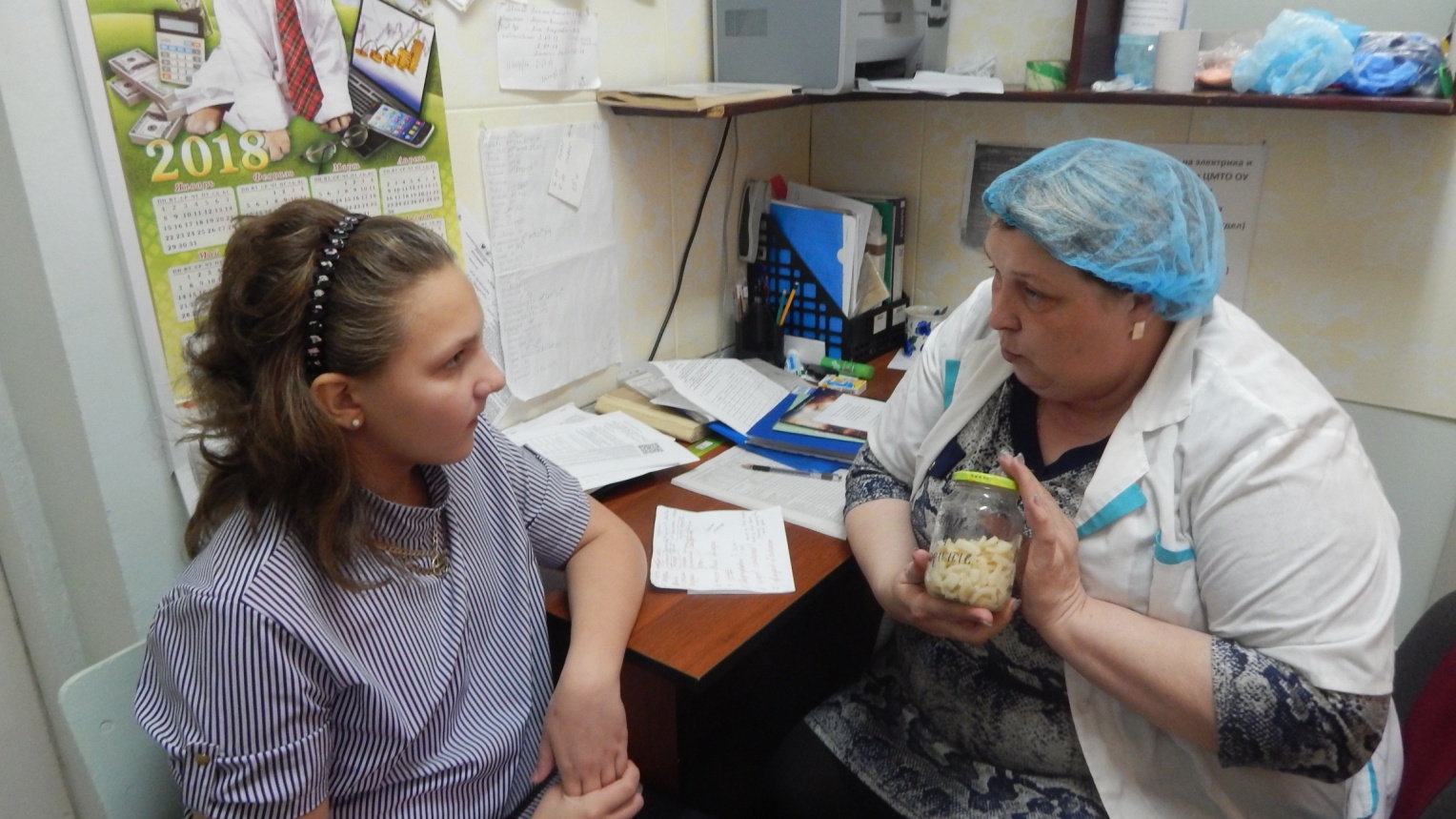 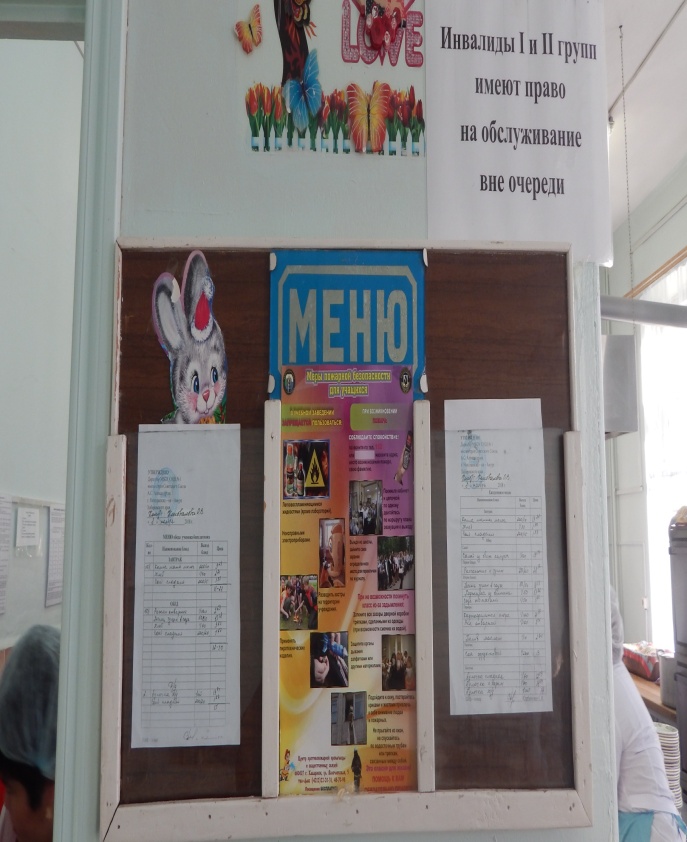 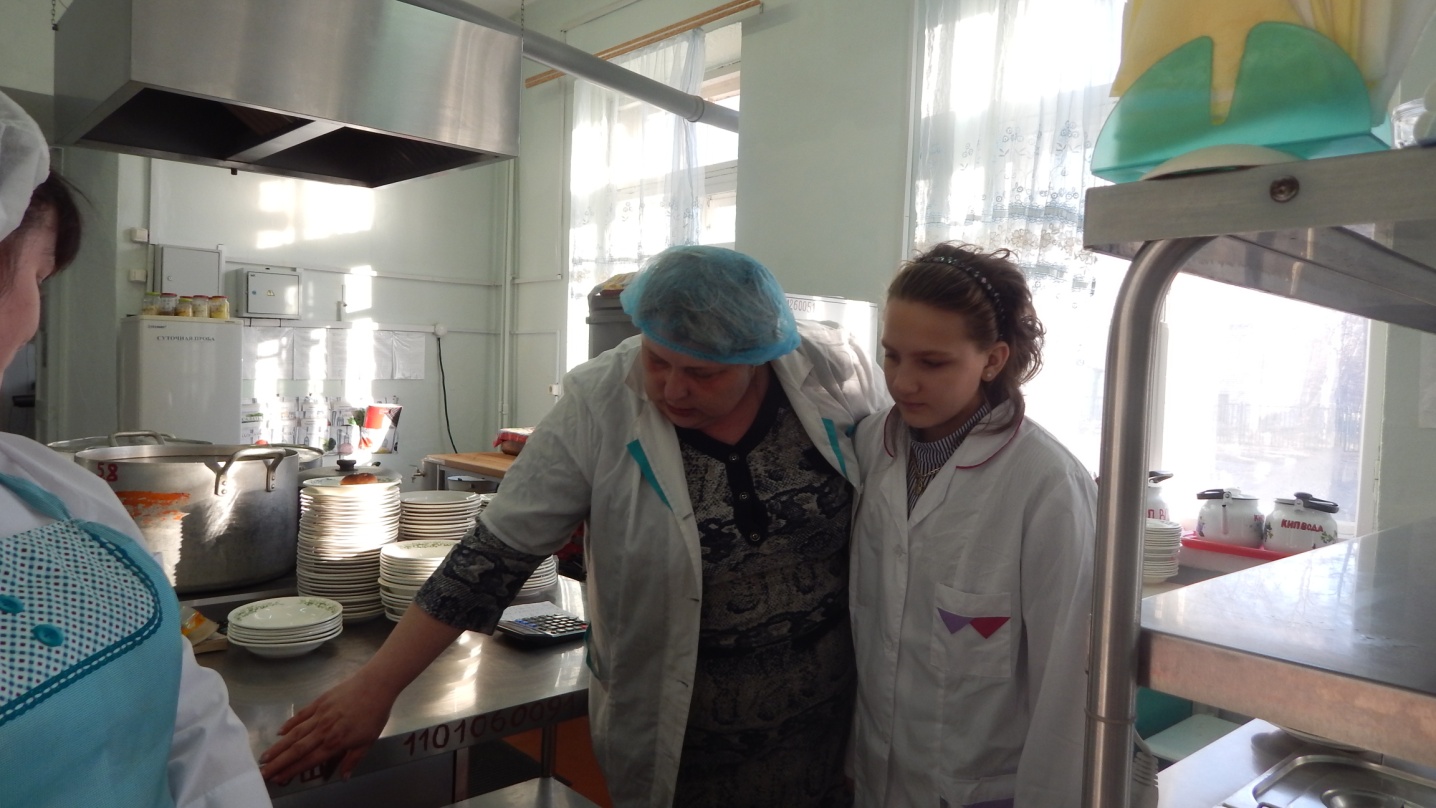 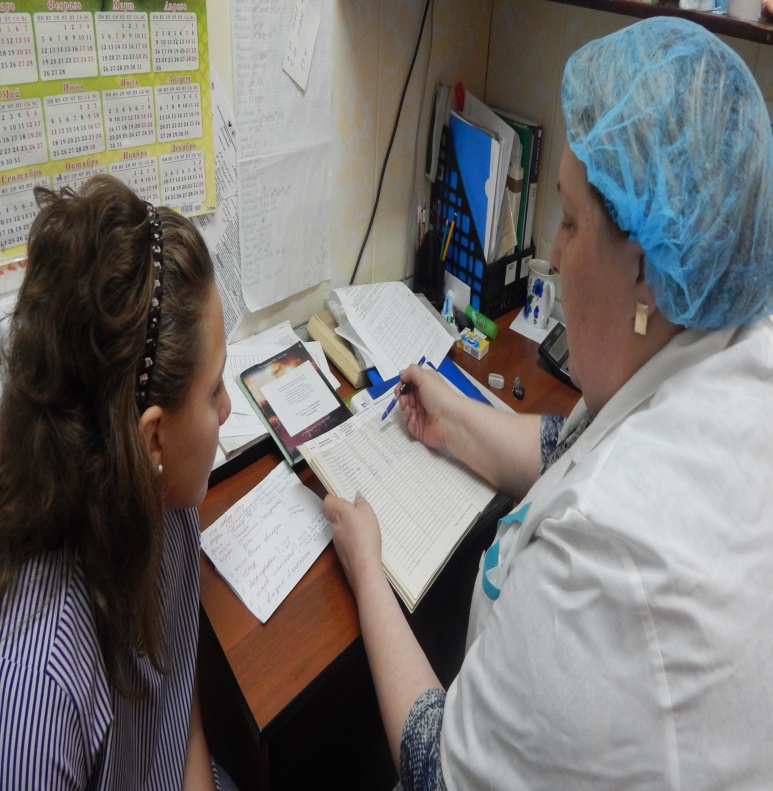 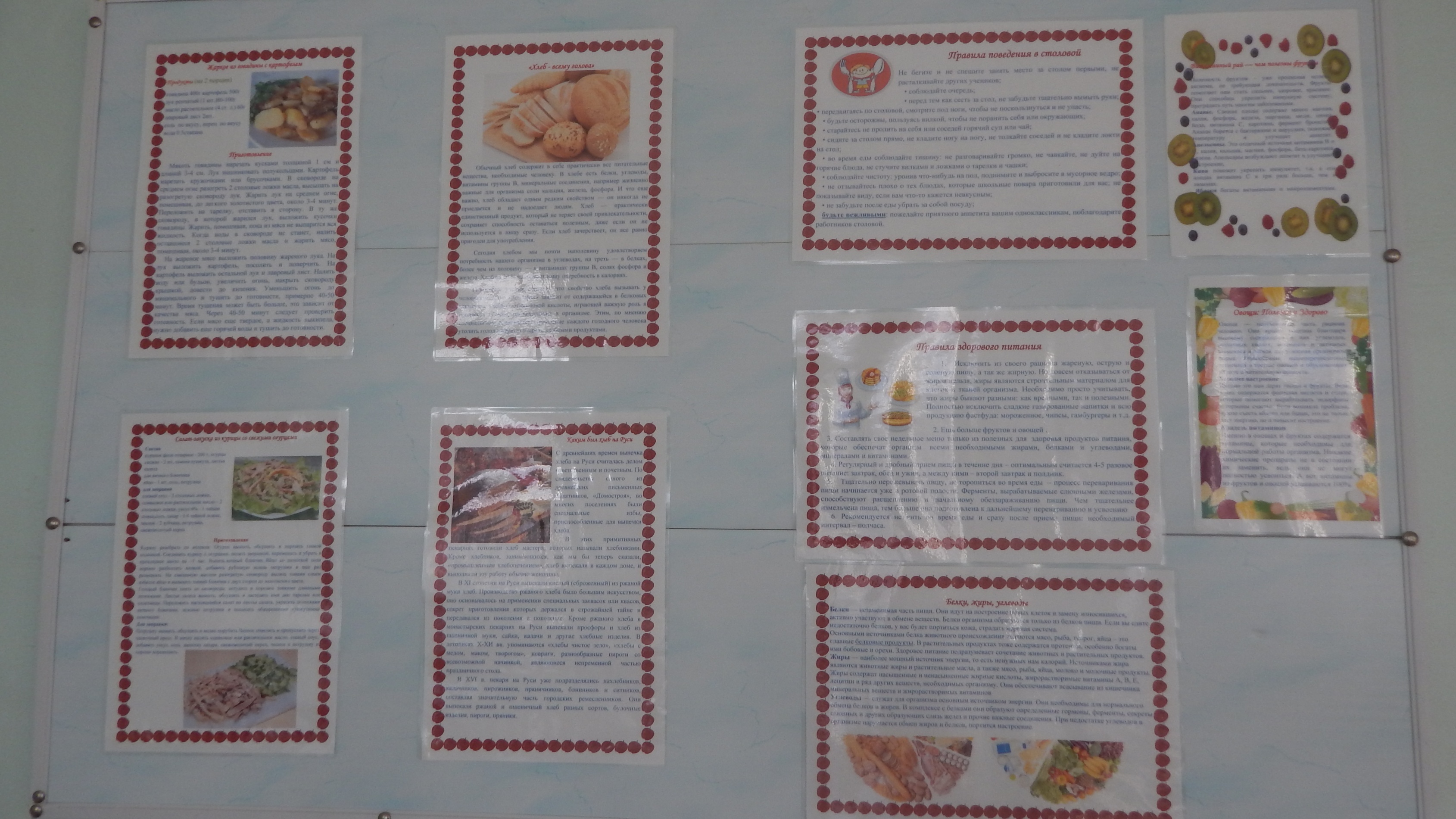 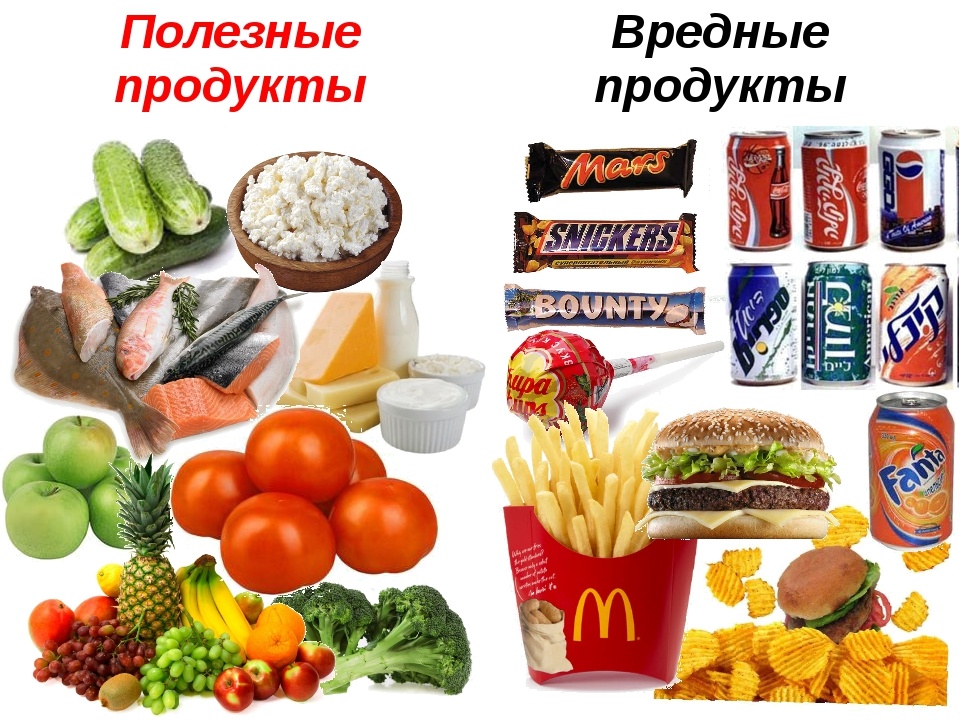 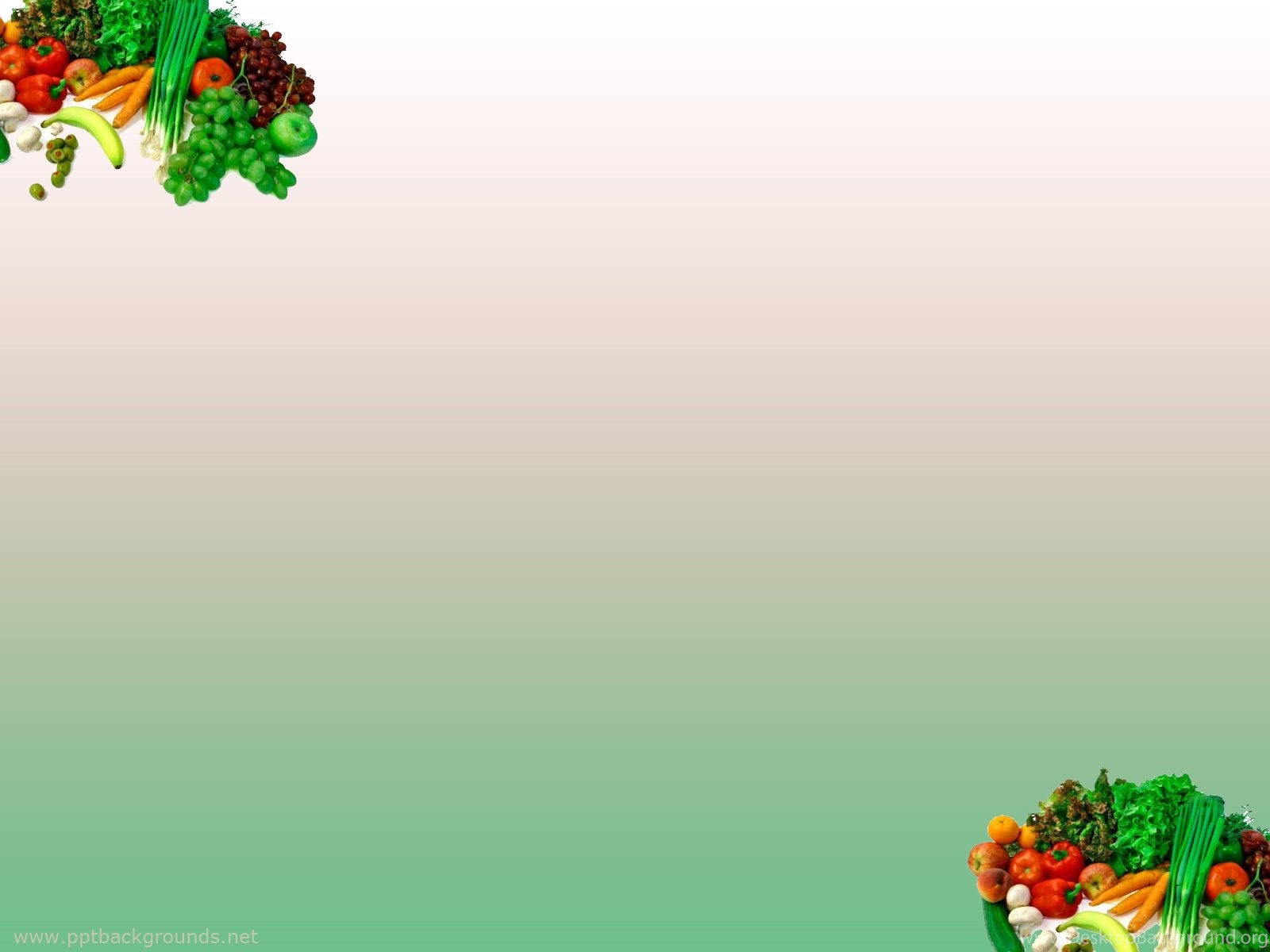 Динамика охвата горячим питанием учащихся начальных классов за 2 года.
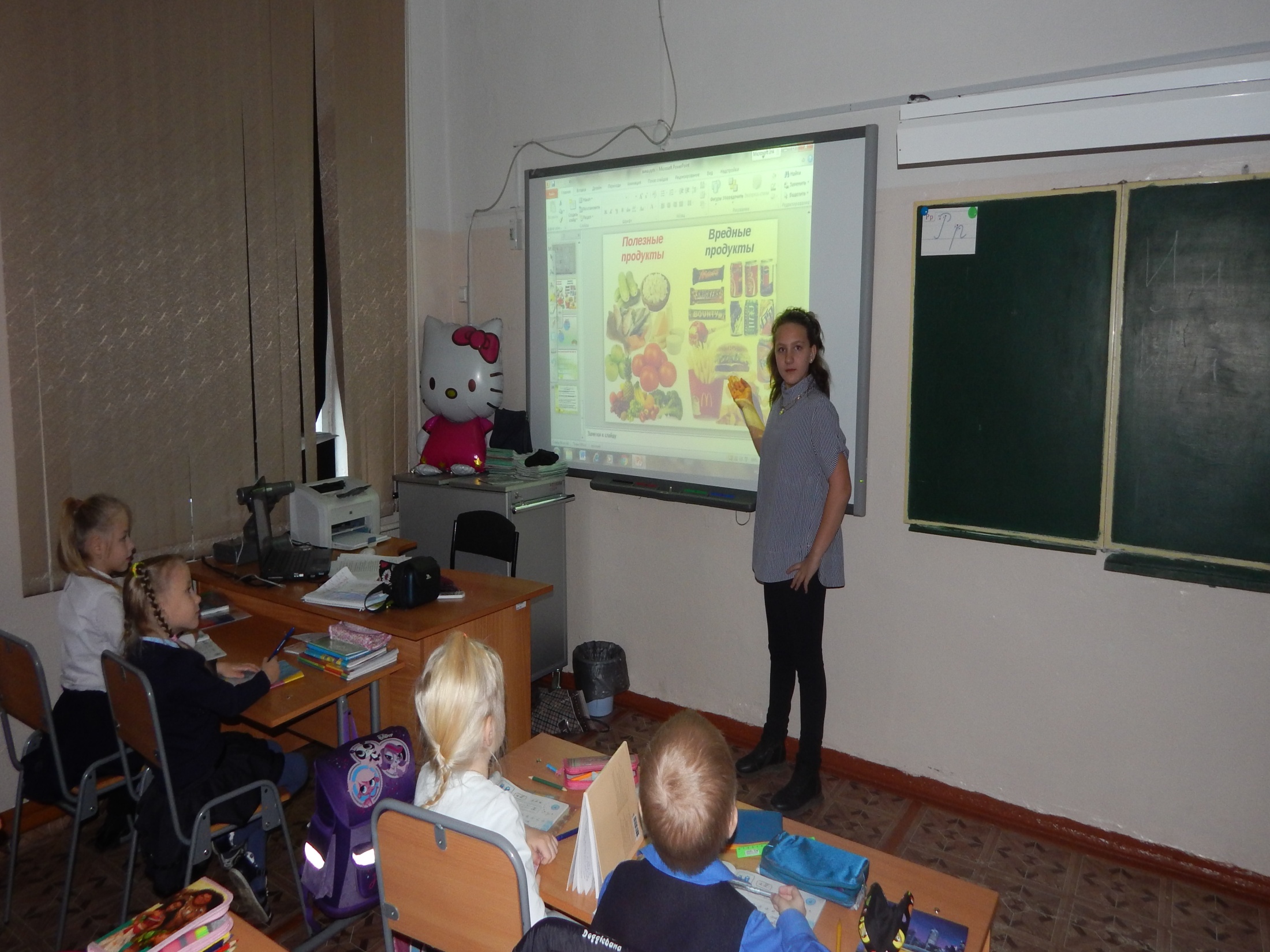 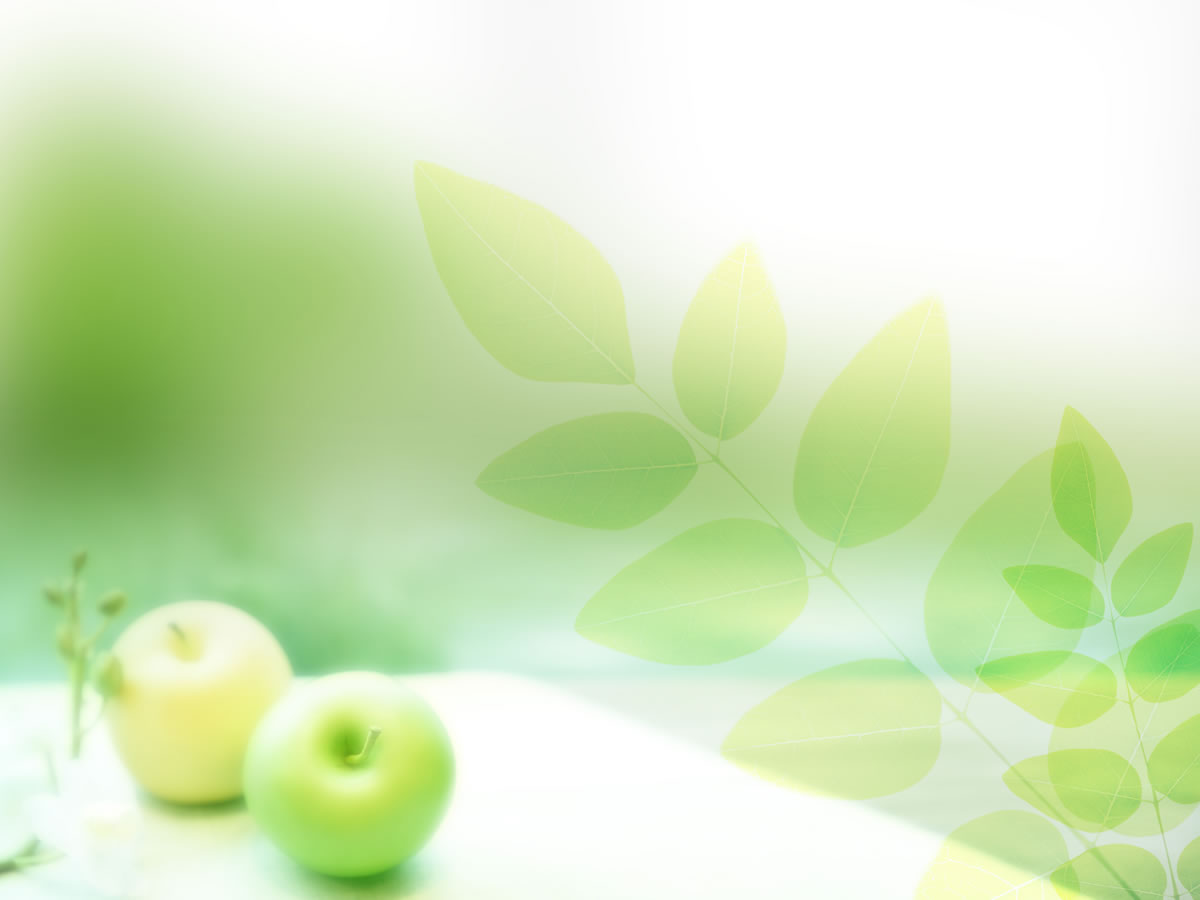 Опрос учеников начальных классов 2017-2018 учебный  год
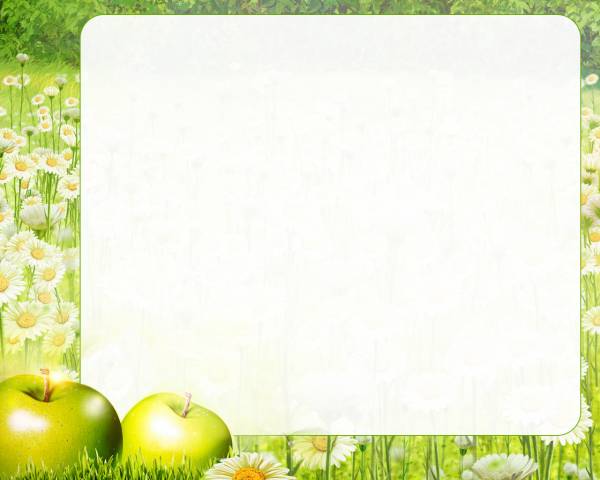 Заключение
Все цели и задачи исследования выполнены, гипотеза доказана – питание в нашей 
школе соответствует всем нормам и его значение в формировании здорового 
организма, бесспорно, велико

Я исследовала актуальность выбранной темы и пришла к выводу, что взаимосвязь показателей здоровья и показателей охвата горячим питанием очевидна.

Я исследовала нашу столовую и установила, что столовая школы полностью соответствует определению.

Не все дети правильно питаются дома, поэтому я ознакомила ребят с правильным режимом питания, который характерен для их вида деятельности. В дальнейшем это поможет им правильно распределять свое питание по времени правильно.

Ознакомивший с материалами, находящимися в нашей столовой, я обнаружила, что все необходимые правила соблюдены, и рацион является составленным верно по  всем выше перечисленным пунктам. 

Столовая МБОУСОШ №1 соответствует всем необходимым нормам.

Для подготовки теоретического блока моей работы были использованы такие методы исследования как работа с информационными источниками и наблюдение. 

После проведения разных видов работ , организация правильного здорового горячего питания школьников улучшились, то было отмечено учениками  и учителями  нашей школы.

Я планирую продолжить свою работу в следующем году для обеспечения высокого качества школьного питания и  здоровьесбережения.
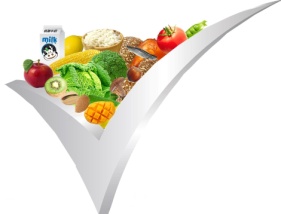